WELCOME
To the Series of Resumes
Section 1
Resources
Section 2
Intro
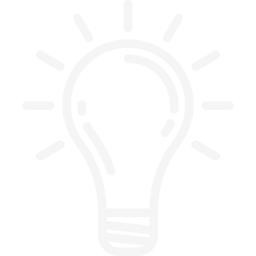 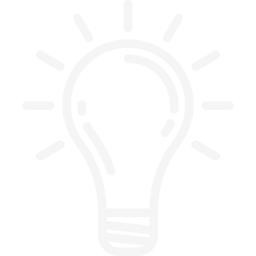 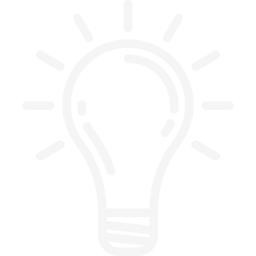 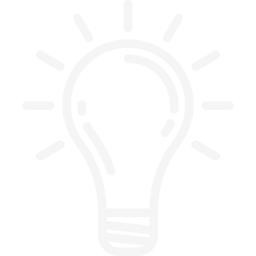 Topic 1: RESUME 101
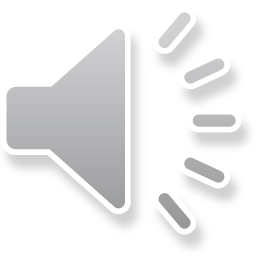 The following sections will be discussed:
1
2
Resources
Section 1
Section 2
Intro
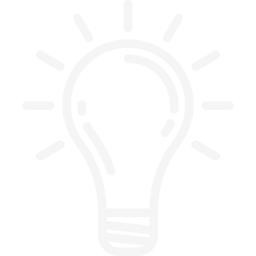 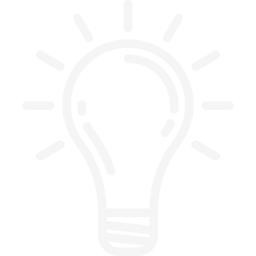 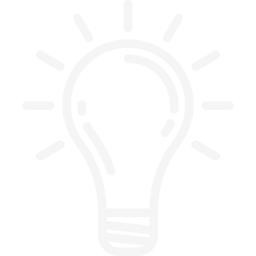 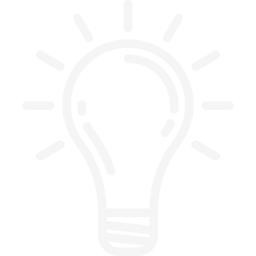 What is a resume and the importance of it
Features of a perfect resume
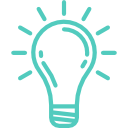 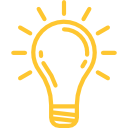 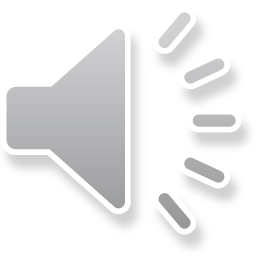 What is a resume and the importance of it.
1
2
3
Section 1
Brief written document that introduces you
Resources
Section 2
Intro
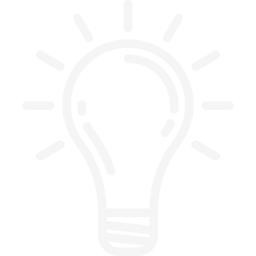 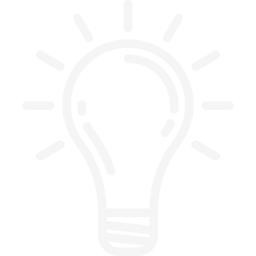 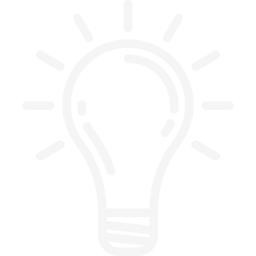 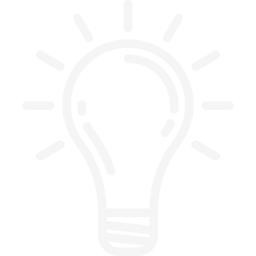 First impression; professionalism is key
Universal marketing tool
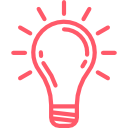 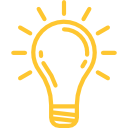 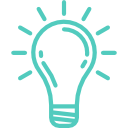 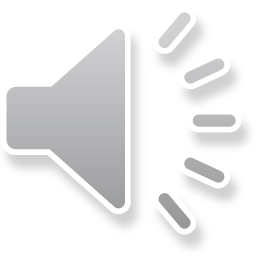 Features of a perfect resume.
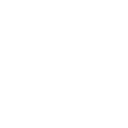 Present only relevant information
Attractiveness to the eye
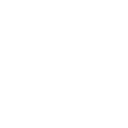 Section 1
Section 2
Intro
Resources
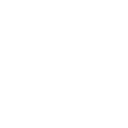 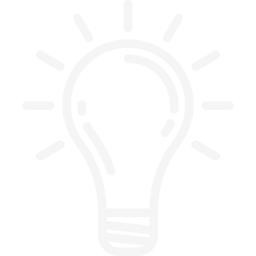 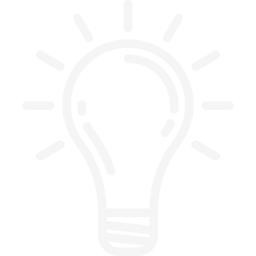 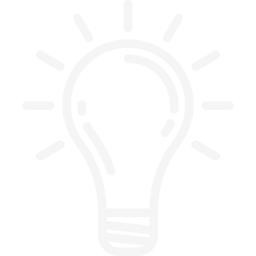 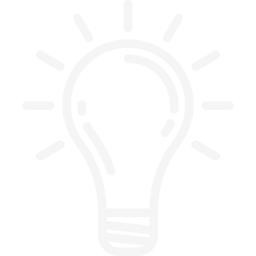 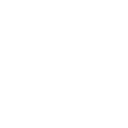 Focus on the needs of the employer
Use a clear and concise writing style
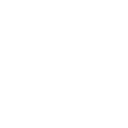 Create a good impression
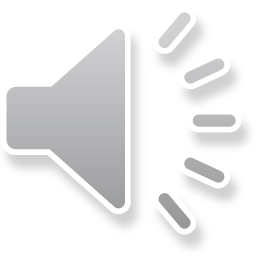 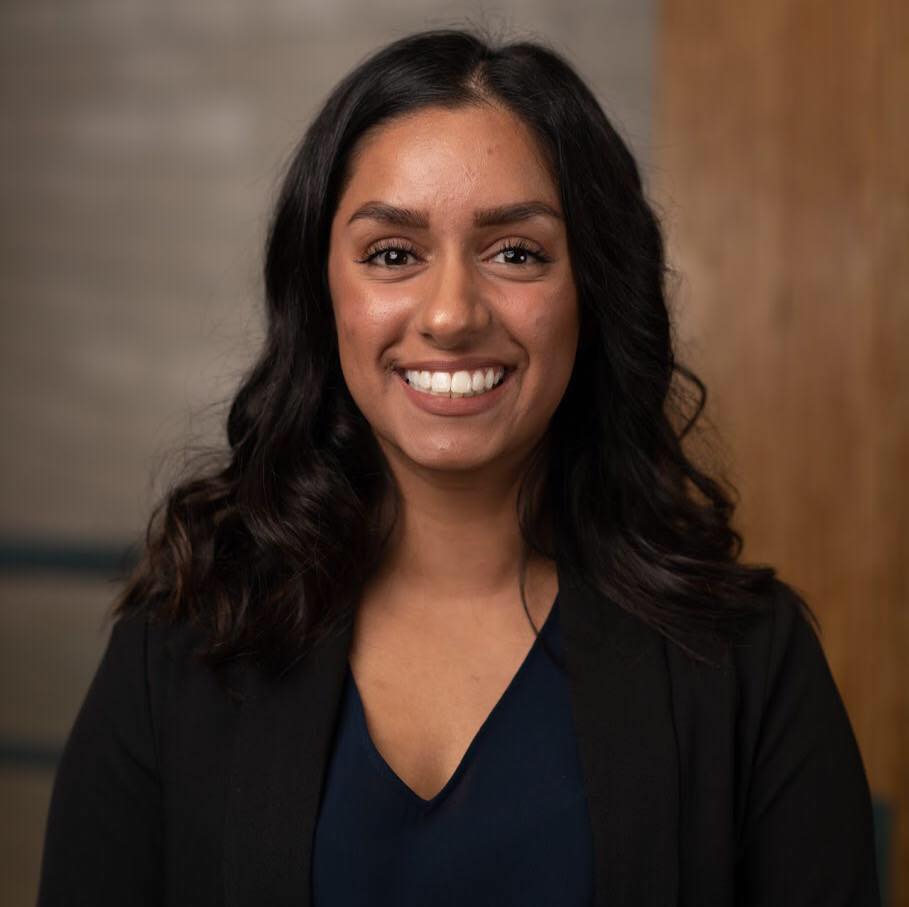 Section 1
Resources
Section 2
Intro
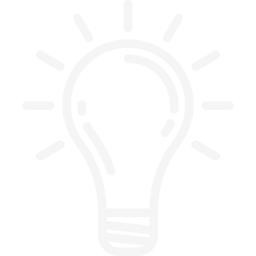 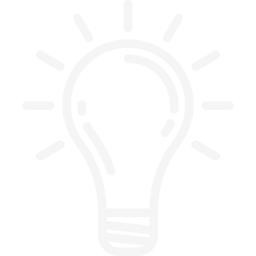 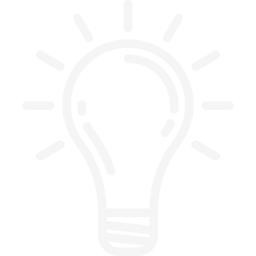 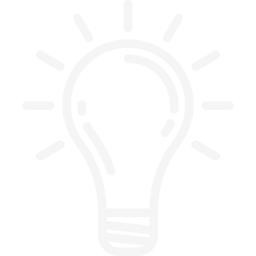 Voice Behind the Creativity
Resources
Website
Email
Sukhvir Jawanda

Title: Student Career Ambassador
PDF Resume Package:
 https://www.unbc.ca/sites/default/files/sections/career-centre/resumehandout2020.pdf
Student Career Centre Website:

https://www.unbc.ca/career-centre
hirestudents@unbc.ca
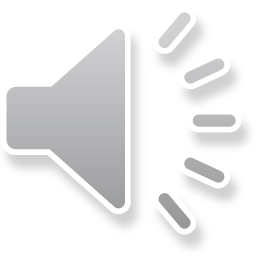 [Speaker Notes: .]